Beste ath 4.
Programma aankomende  2 lessen
Les 1: hoofdstuk 4, 79 t/m 82 
Kosten van vermogen.
Betalingen. (er is huiswerk opgaves 83 t/m 86, hoeft niet voor volgende les af, maar gaan we niet in de klas bespreken).
Les 2: 87 t/m 91.
De kosten en diensten van 3de.
Wat zijn kosten?
Wat zijn uitgaven die geen kosten zijn? (TIP: dan komen ze op de balans)
Wat zijn opbrengsten?
Wat zijn ontvangsten die geen opbrengsten zijn? (TIP dan komen ze op de balans).
De verandering van het eigen vermogen.
kijk bladzijde 63
Bedrijf heeft 10.000 eigen vermogen
Vervolgens heeft hij een nettowinst in 2013 van 20.000 euro
Aan het einde heeft hij een eigen vermogen van 10.000 + 20.000 = 30.000 euro
Cq: netto winst verhoogt het eigen vermogen.
Netto verlies verlaagt het eigen vermogen.
Alleen winst en verlies veranderen het eigen vermogen!!!
wat is winst? (meer opbrengst dan kosten)
Wat is verlies (meer kosten dan opbrengst)
Wat hebben we gezien:
Aanschaf van goederen die op je balans komen te staan, veranderd het eigen vermogen niet.
Tenslotte kas neemt af, bezit neemt toe (zie kopen ijs of ijscokar)
Gebruik maken van diensten veranderd het eigen vermogen wel.
Tenslotte het betalen van huur en loon zijn kosten dus het eigen vermogen neemt af.
Een winst veranderd het eigen vermogen, tenslotte meer opbrengst dan kosten vergroot je vermogen.
Kosten, betalingen en permanentie.
Wanneer een ondernemer iets aanschaft/koopt. Gaat hij een betalingsverplichting aan.
Wanneer hij niet dit betaald ontstaat er een schuld.
Wanneer hij betaald lost hij deze schuld/betalingsverplichting in.
Een betaling is altijd tijdstip gebonden, een tijdstipgrootheid.
Kosten
Kosten daarentegen zijn niet gekoppeld aan een bepaald tijdstip maar aan een periode.
Kosten is een periodegrootheid.
Bijvoorbeeld, huurkosten over 2012 waren 6.000
Kosten verlagen het eigen vermogen!

Dus kosten en betalingen hoeven niet met elkaar overeen te komen!. Als ik achteraf iets betaal, betekend het niet dat ik de kosten niet gemaakt heb.
Kosten  winstbepaling
Betaling  heb ik voldoende geld in kas.
Wat is zichtbaar geworden
Betaling hoeft niet gelijk te zijn aan de kosten.
Kosten kan je berekenen per periode (of dat nou een week/maand/kwartaal of jaar is)
Het opnemen in een resultatenoverzicht van de kosten en opbrengsten die ook daadwerkelijk toebehoren aan de periode waarover het resultatenoverzicht verslag doet, wordt de permanentie genoemd. 
Cq de juiste kosten aan de juiste periode koppelen.
Zodoende kan je correct het resultaat berekenen van elke periode. (je weet dan tenslotte welke kosten en opbrengsten je hebt gemaakt).
Wat gebeurd er dus als we vooraf betalen of achteraf betalen.
Als we achteraf betalen:
Dan hebben we dus wel kosten gemaakt, maar nog niet betaald  ontstaat er een schuld
Zichtbaar in vraag 76, we hebben 5 maanden gehuurd, maar nog niet betaald dus ontstaat er een huurschuld. Hoe langer we niet betalen, hoe hoger deze schuld wordt tot het moment dat we betalen, dan verdwijnt de schuld volledig.
Als we vooraf betalen:
Dan hebben we al wel betaald, maar nog niet de kosten gemaakt  ontstaat er een bezit.
Zichtbaar geworden in vraag 77. 
Hij betaald vooraf, dus we hebben een bezit. Hoe langer hij huurt, hoe meer kosten hij maakt hoe kleiner het bezit wordt. Wanneer hij net zoveel kosten heeft gemaakt als dat die vooraf betaald heeft wordt ze bezit 0.
Zoals zichtbaar geworden:
Het verwerven van vermogen brengt kosten met zicht mee.
Uit vorige voorbeeld:
Interestkosten.
Notariskosten i.v.m afsluiten lening.
Provisie bank voor afsluiten lening.

Kosten die te maken hebben met het vreemde vermogen.
Aflossing
Zoals zichtbaar geworden: de aflossing wordt niet genoemd bij de kosten.
Dit is omdat de aflossing geen kosten zijn.
Tenslotte: de aflossing zorgt niet voor een verlaging van het eigen vermogen.
Tenslotte je bezit neemt af, maar tevens ook je schuld.
Rente
Rente zijn wel kosten, tenslotte verlagen ze het eigen vermogen.
(het bezit neemt af bij het betalen van rente, het vreemde vermogen niet, zodoende neemt het eigen vermogen af)

Rentekosten ontstaan na verloop van tijd, tenslotte als je vandaag geld leent en vandaag het meteen terug betaald heb je geen rentekosten.
Zelfstandig maken opdracht 80
10
9
8
5
6
7
4
3
1
2
10 minuten de tijd.
Eerder klaar?
Maak 81.
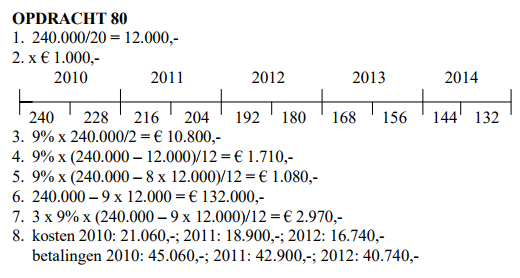 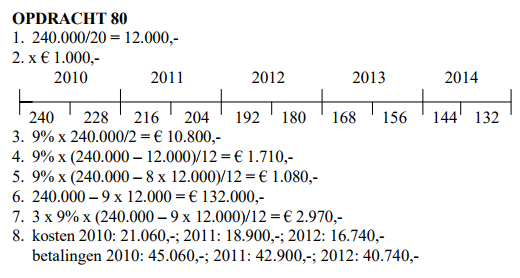 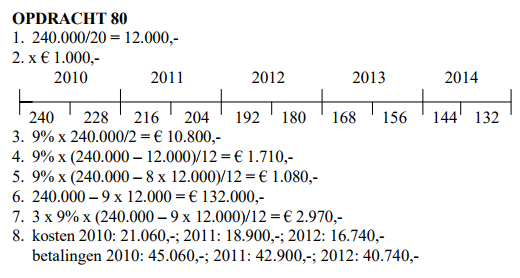 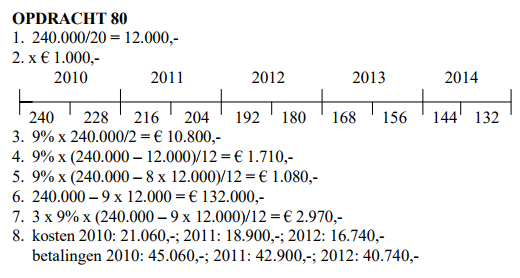 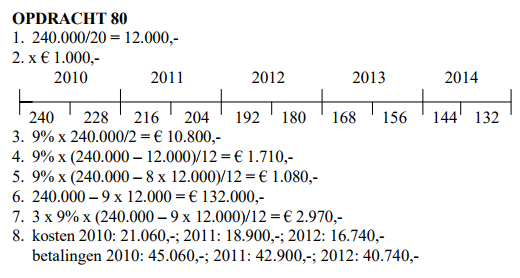 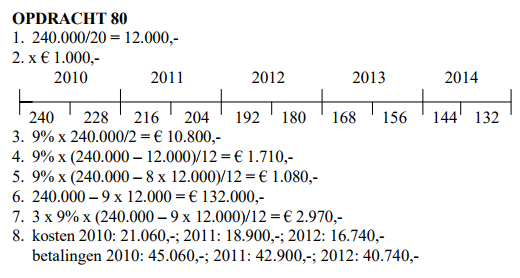 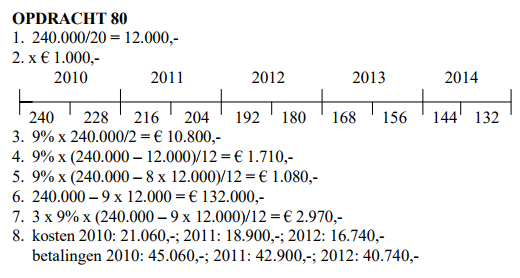 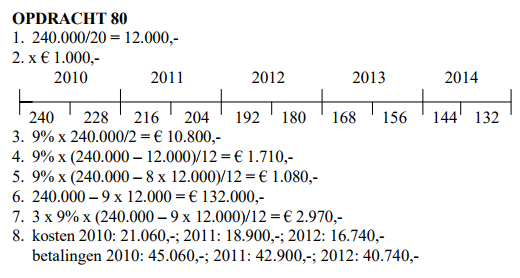 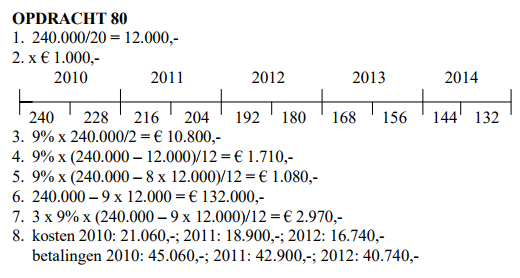 Zelfstandig maken opdracht 81
10
9
8
5
6
7
4
3
1
2
10 minuten de tijd.
Eerder klaar?
Maak 82.
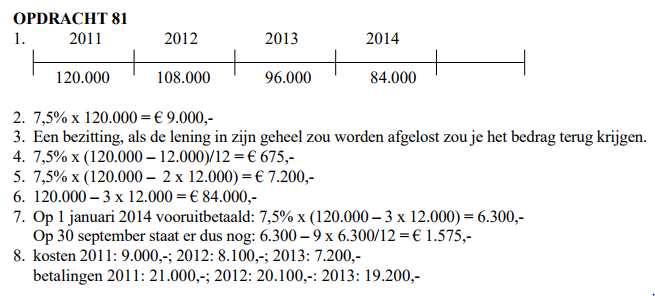 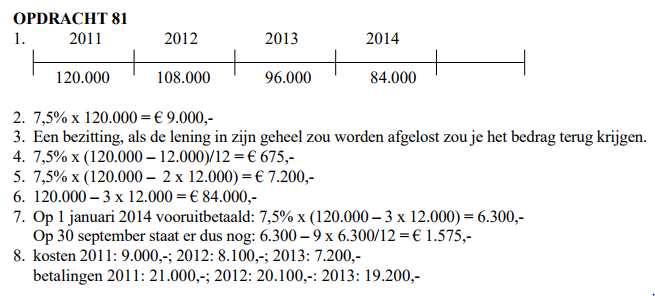 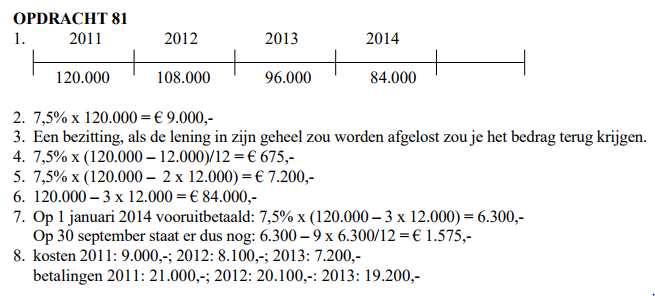 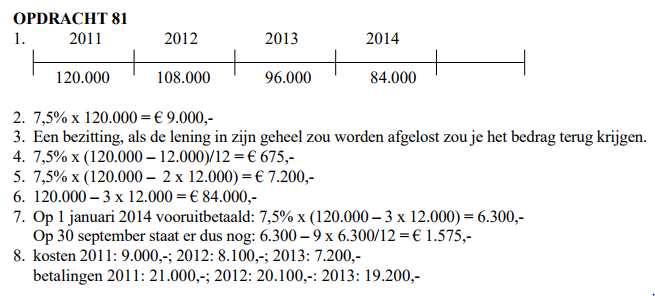 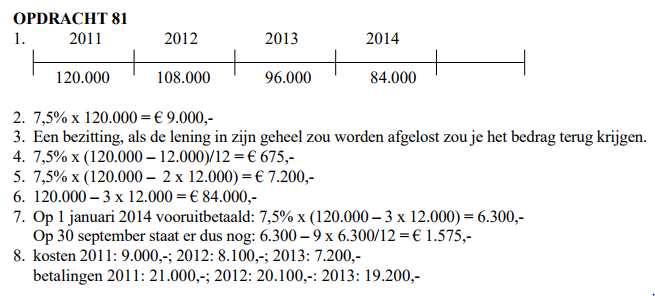 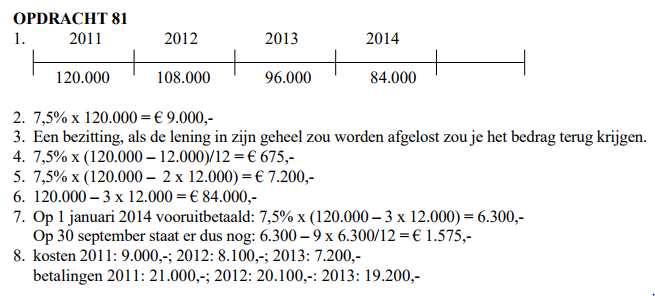 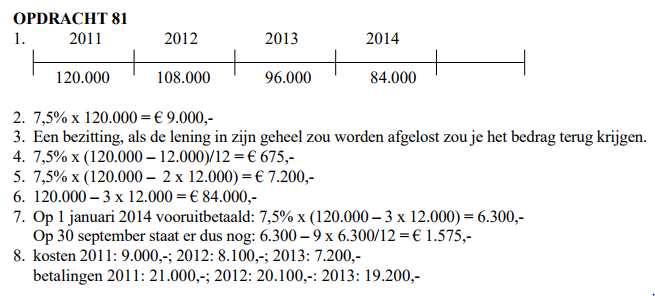 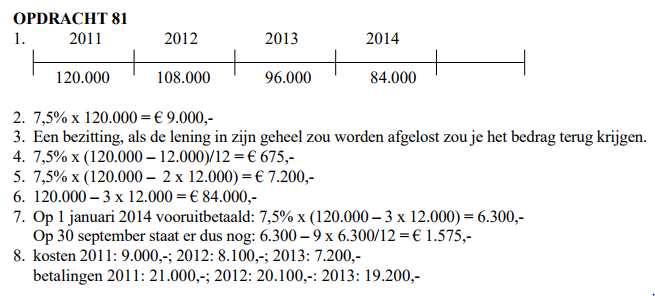 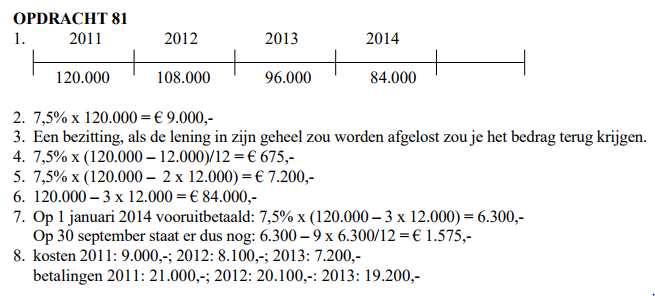 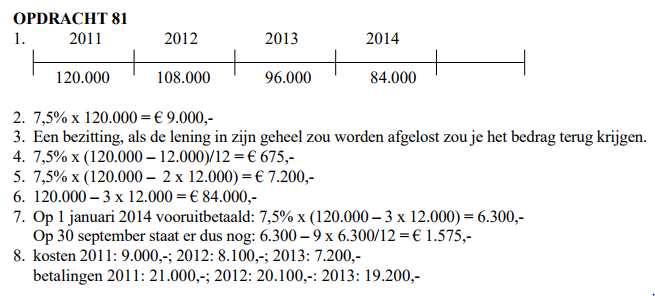 Zelfstandig maken opdracht 82
10
9
8
5
6
7
4
3
1
2
10 minuten de tijd.
Eerder klaar?
Als dit af is ben je klaar, anders heb je huiswerk.
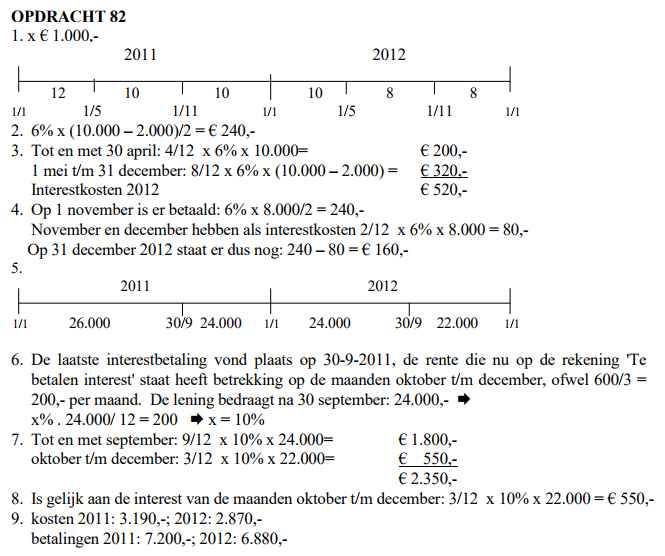 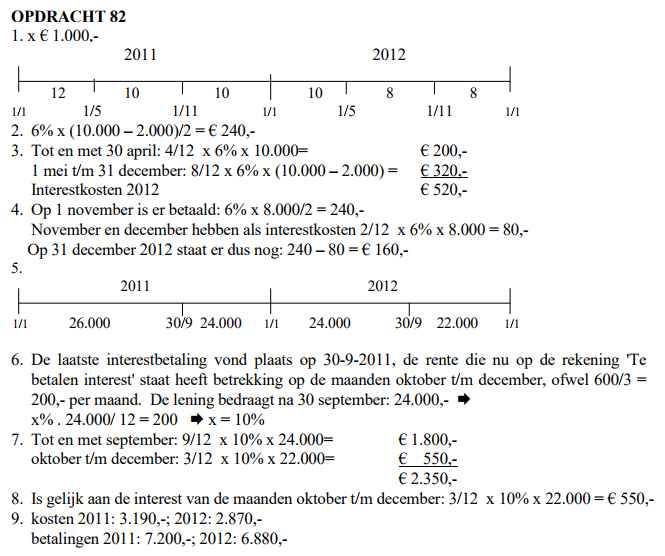 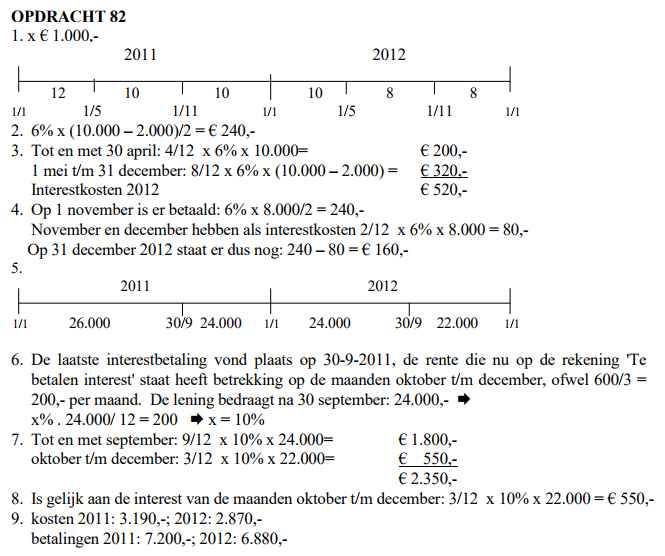 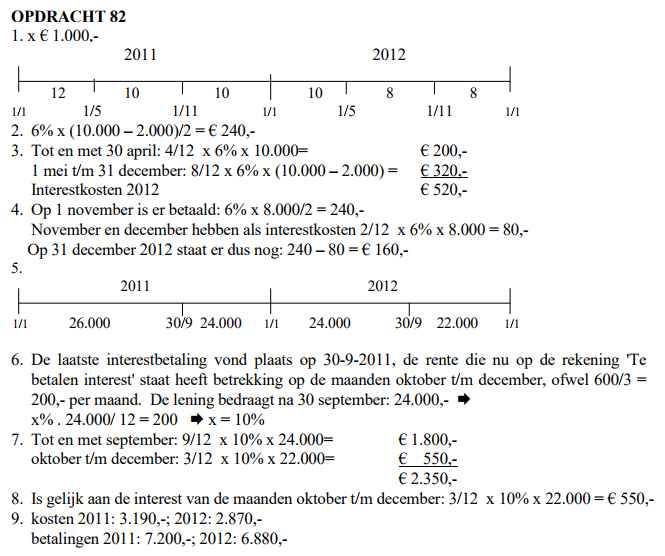 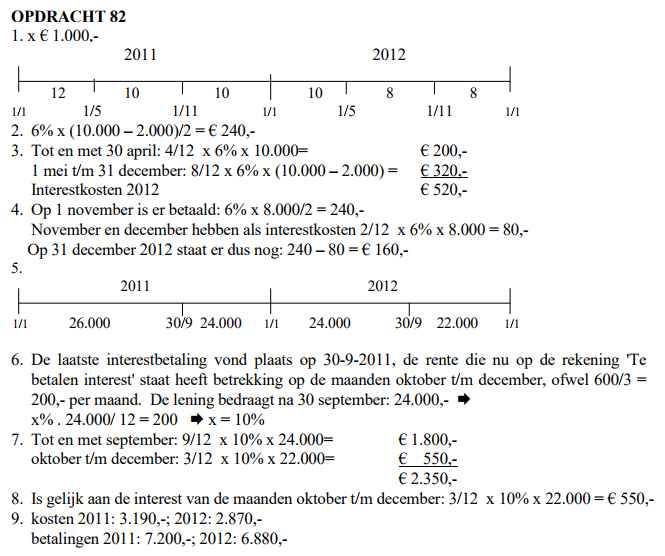 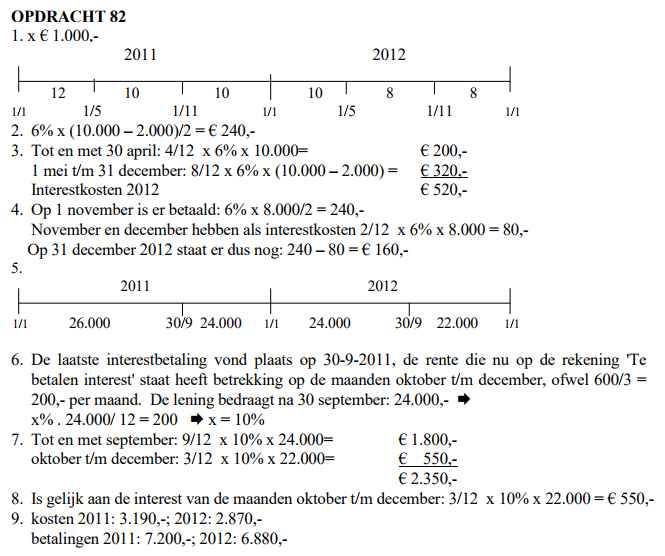 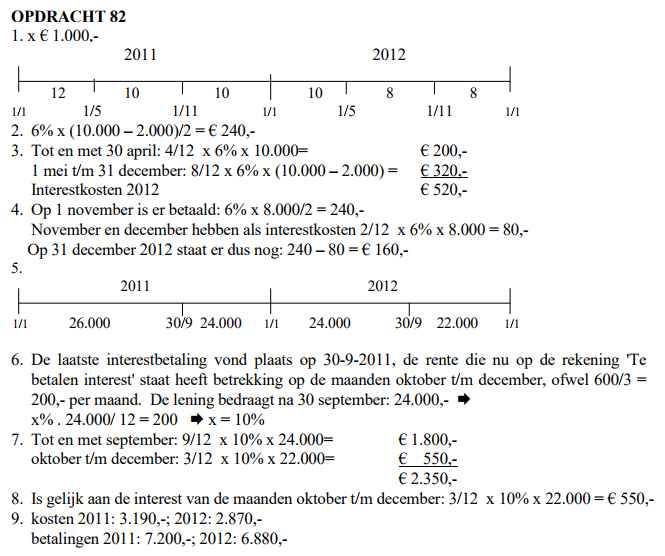 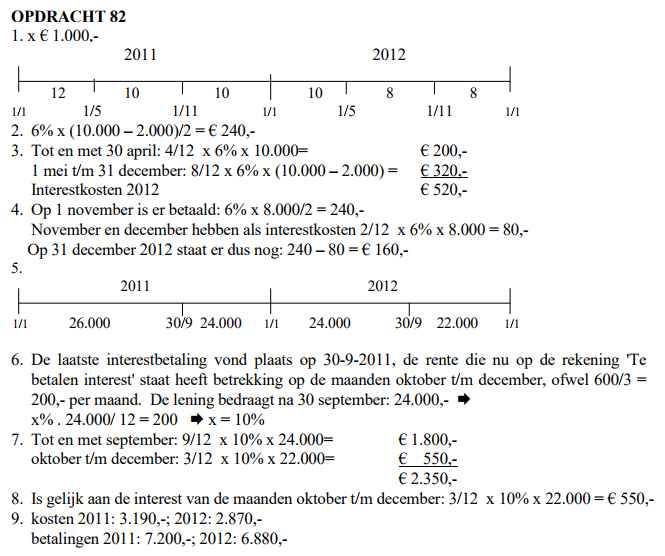 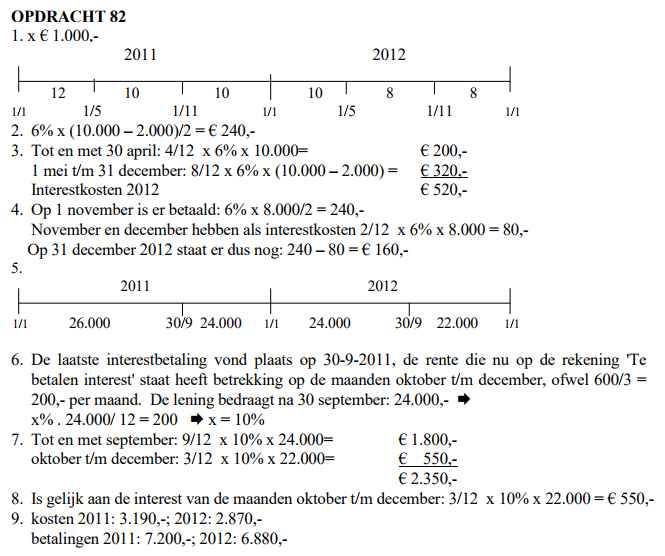 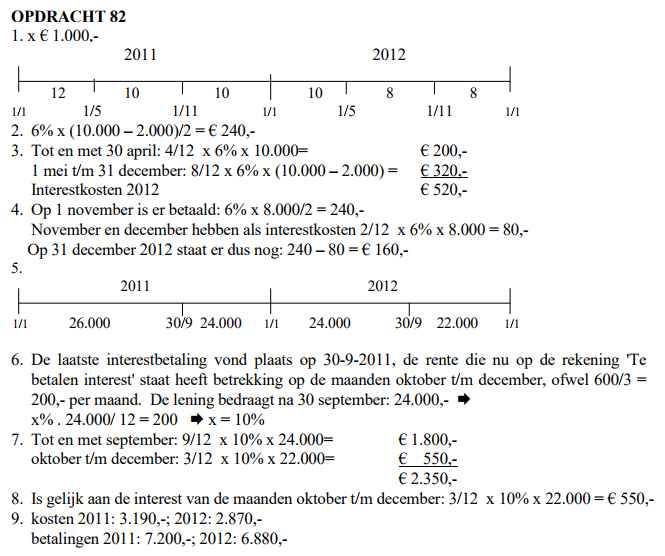 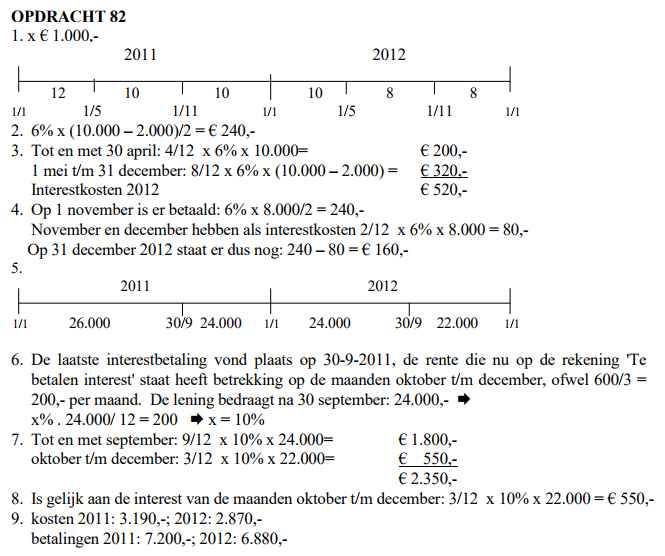 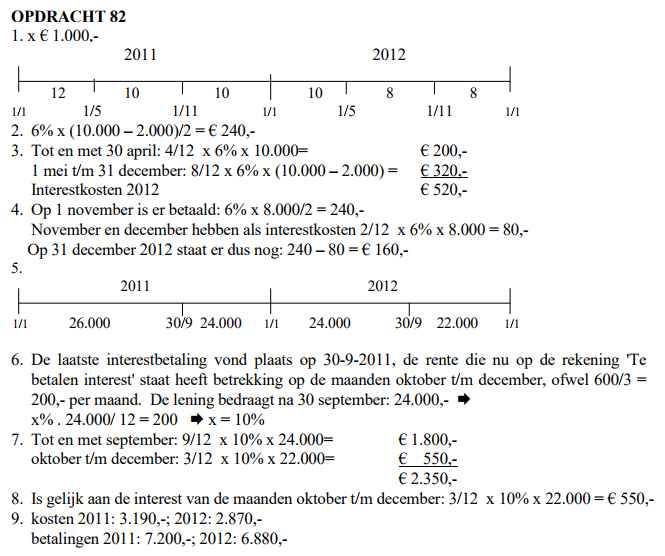 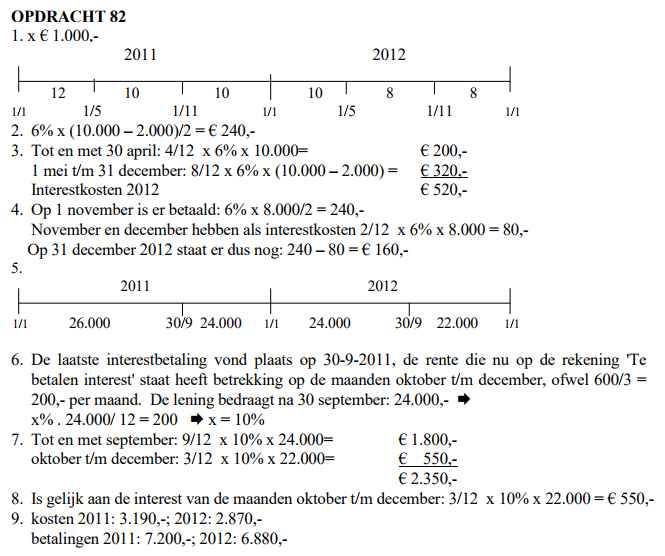 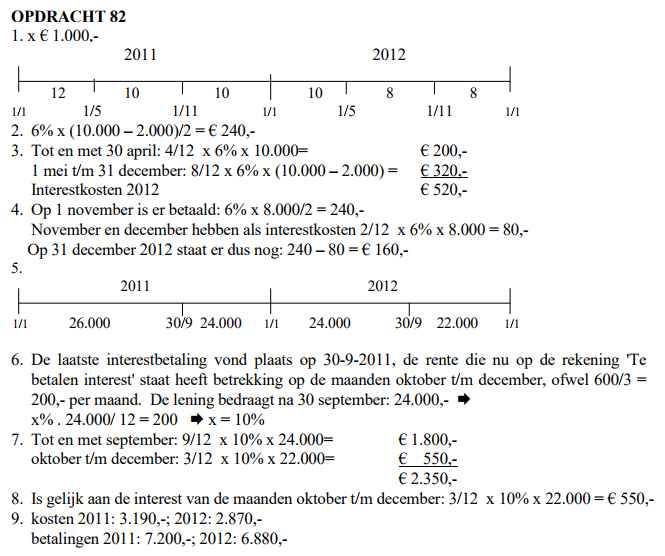 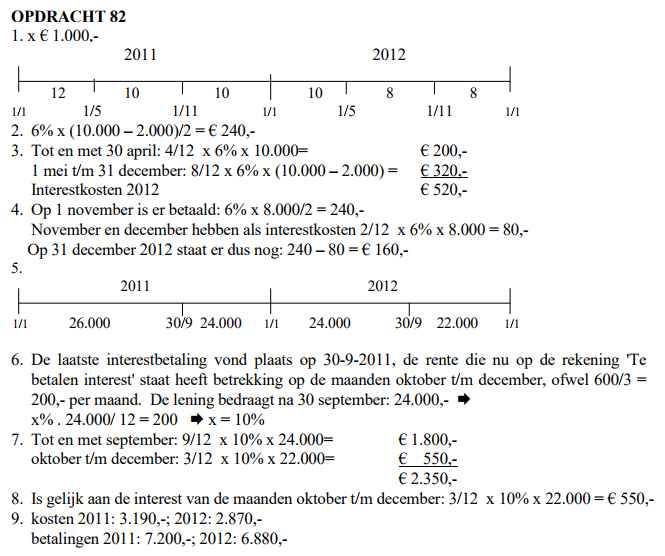 Les 2: de kosten van diensten van  3de.
Je kan niet alles zelf doen als je een onderneming start, wat wordt hiermee bedoeld?
Je moet een gedeelte uit besteden:
Je koopt spullen in (inkoopkosten).
Je huurt spullen (huurkosten).
We gaan vandaag kijken naar de kosten van diensten van  3de.
Zelfstandig maken opdracht 87 en 88
10
9
8
5
6
7
4
3
1
2
14
13
11
15
12
15 minuten de tijd.
Eerder klaar?
Maak 89
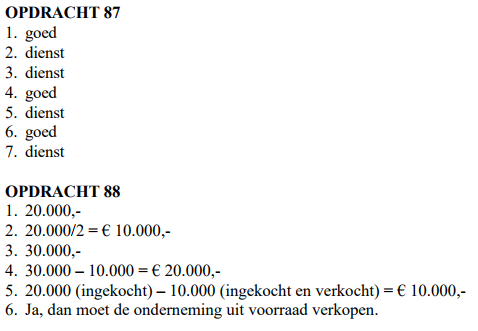 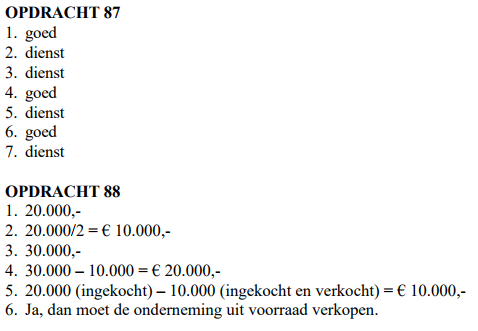 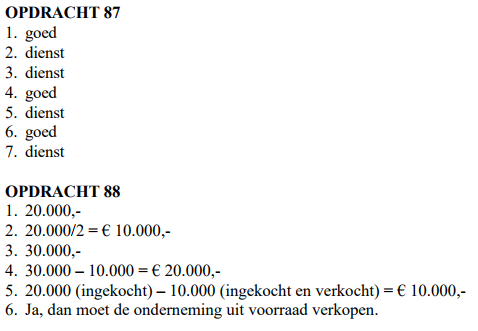 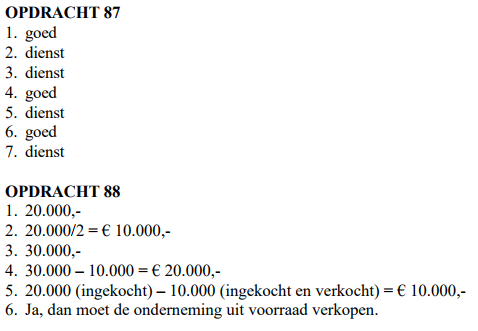 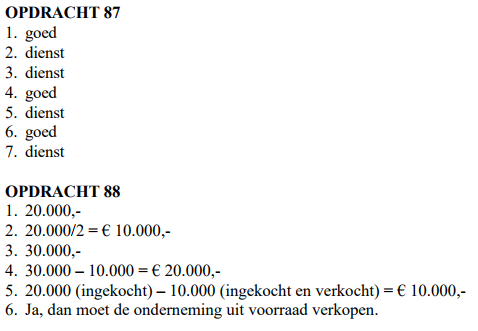 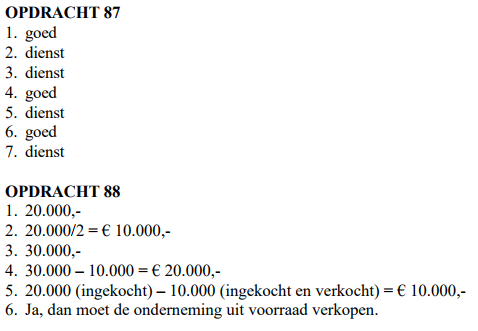 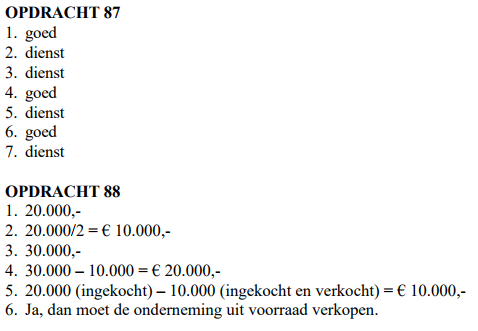 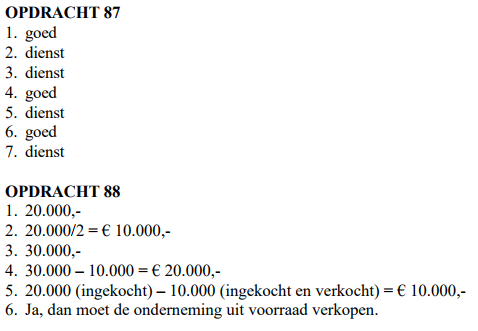 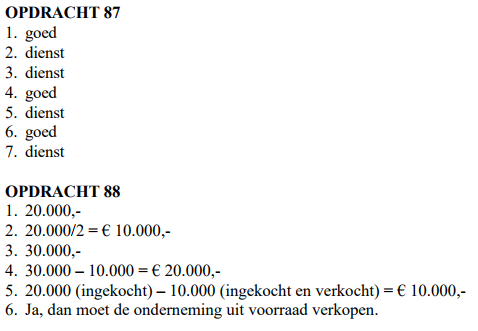 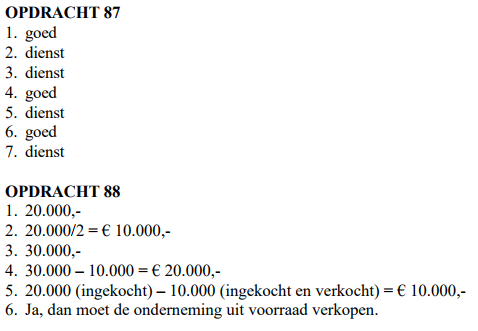 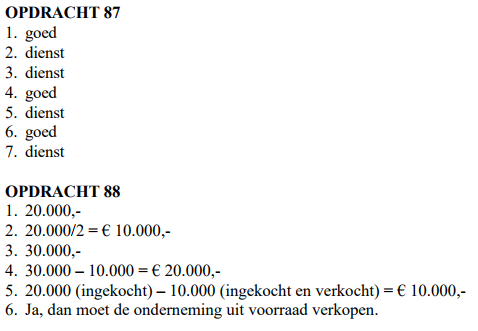 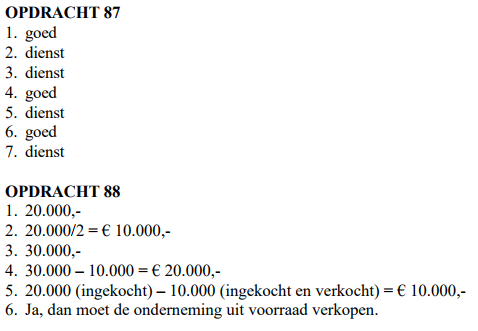 Zelfstandig maken opdracht 89 en 90
10
9
8
5
6
7
4
3
1
2
14
13
11
15
12
15 minuten de tijd.
Eerder klaar?
Maak 91 (dit is huiswerk)
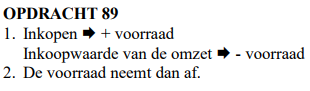 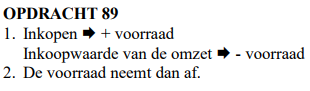 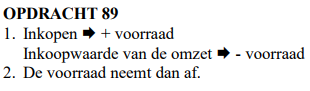 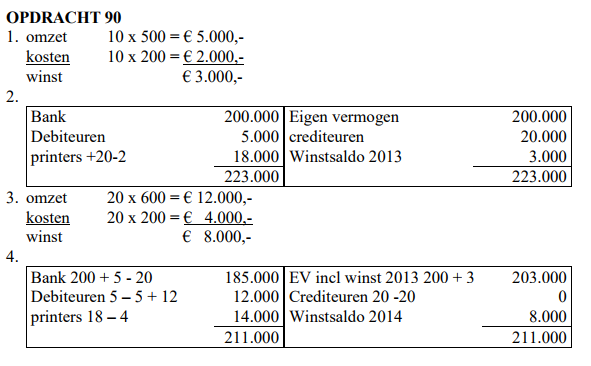 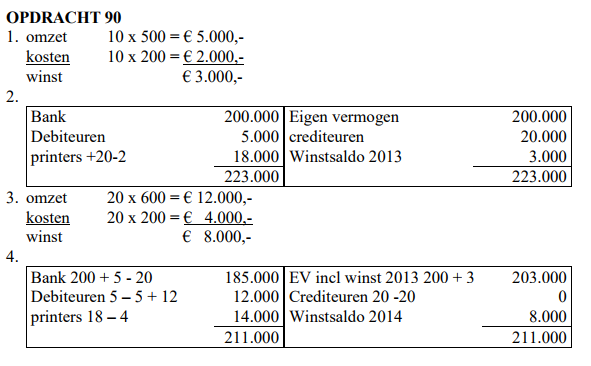 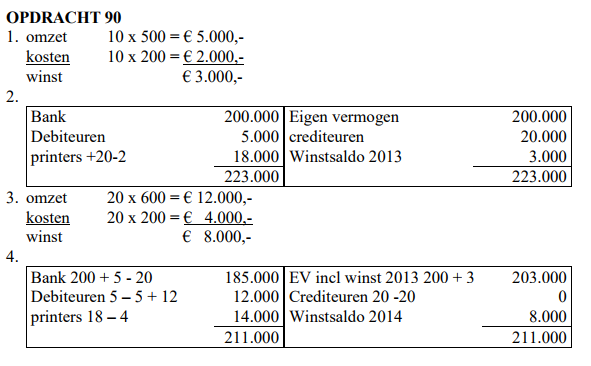 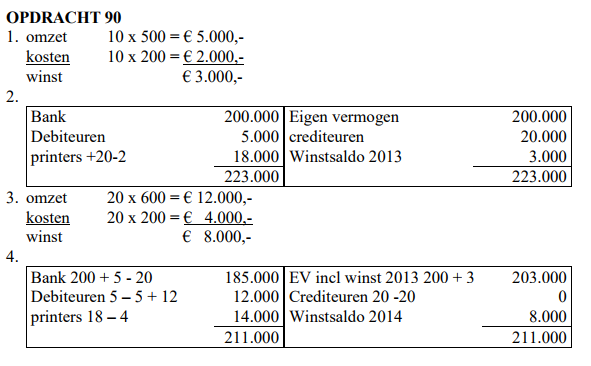 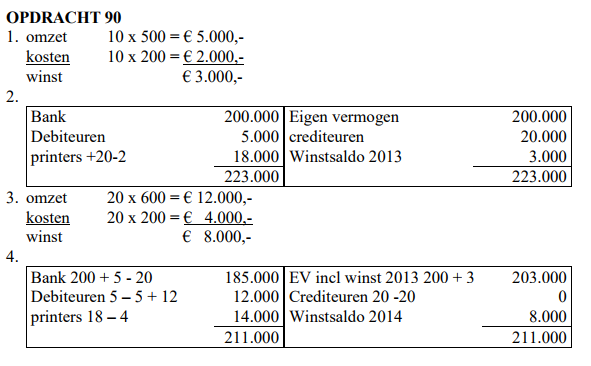 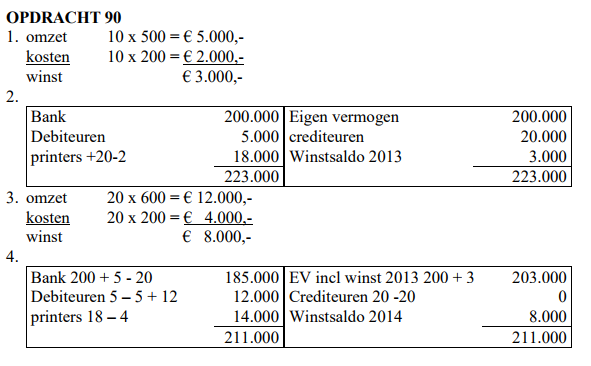 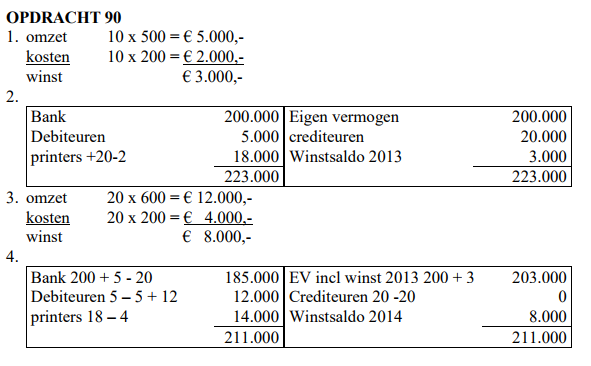 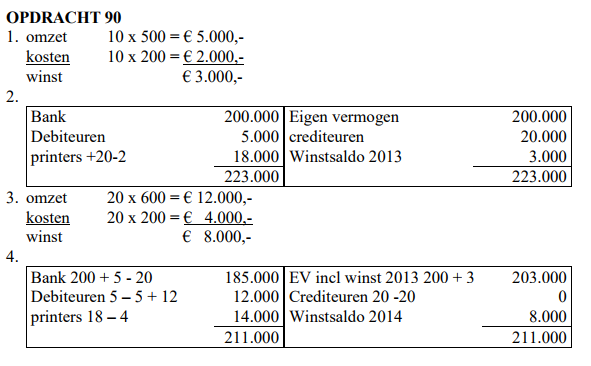 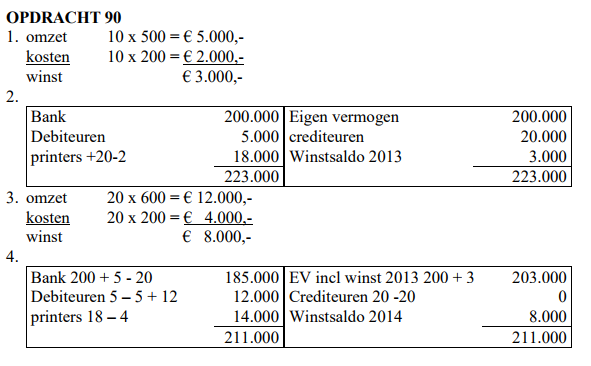